Теоретический зачетпо теме «Начальные геометрические сведения».
Определите, является ли утверждение верным
Через любые три точки проходит ровно одна прямая.
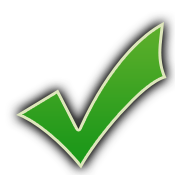 Определите, является ли утверждение верным
Через любую точку проходит более одной прямой.
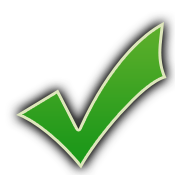 Определите, является ли утверждение верным
Любые три прямые имеют не менее одной общей точки.
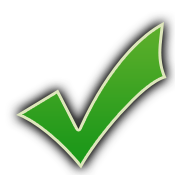 Определите, является ли утверждение верным
Сумма вертикальных углов равна 180.
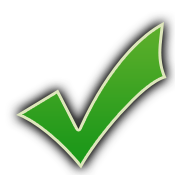 Определите, является ли утверждение верным
Смежные углы равны.
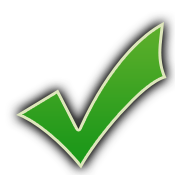 Определите, является ли утверждение верным
Если угол равен 50, то вертикальный с ним угол равен 50.
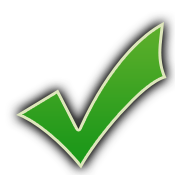 Определите, является ли утверждение верным
Сумма смежных углов равна 180.
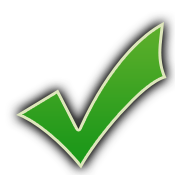 Определите, является ли утверждение верным
Если угол равен 50, то смежный с ним равен 130.
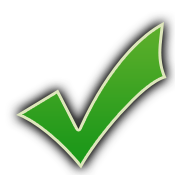 Вставьте, пропущенное слово
Два угла, у которых одна сторона общая, а две другие являются продолжениями одна другой, называются …?
смежными
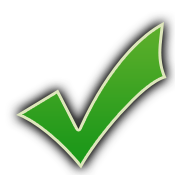 вертикальными
прямыми
Вставьте, пропущенное слово
Две прямые называются перпендикулярными, если при пересечении они образуют 4 … угла?
смежных
острых
прямых
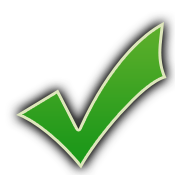